“One looks back with appreciation to the brilliant teachers, but with gratitude to those who touched our human feelings. The curriculum is so much necessary raw material, but warmth is a vital element for the growing plant and for the 
soul of the child.”
 Carl Jung
Why do I want to be a teacher?
I have always wanted to be a teacher since I was in grade school
I was inspired by many of my own teachers I have had in the past 
I am very energetic and patient when it comes to working with  children
I enjoy helping children learn
Pedagogy
Education should focus on the child as a whole rather than just content
Emphasize critical thinking and problem solving
Each child learns in their own way and at their own pace 
Foster continuous growth
Methodology
Children learn best by doing 
Put students in real life situations and challenge them to think critically and problem solve
Have students work together to gain social skills 
Encourage students to set daily goals
THIS is why I want to be a teacher….
Every child has a right to learn no matter what the circumstances are
Every student needs encouragement to do the best they can do 
I want to make a difference in my students’ lives
I want to be the best teacher I can be!
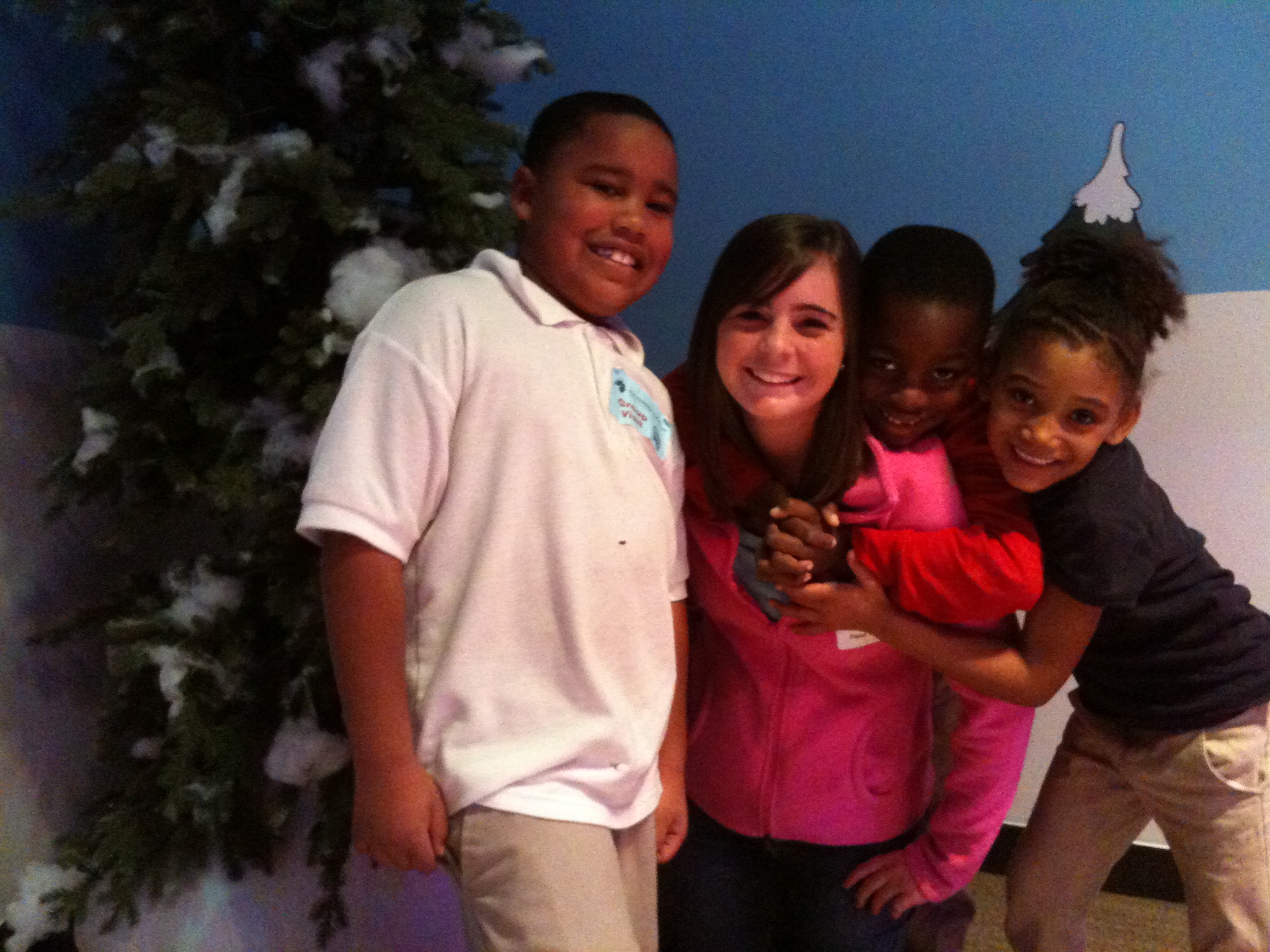